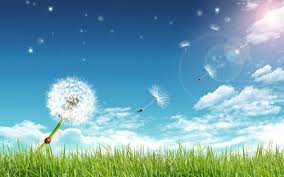 CHÀO MỪNG THẦY CÔ ĐẾN VỚI TIẾT HỌC 
MĨ THUẬT 
LỚP 3
GV: Nguyễn Thị Diệu
KIỂM TRA ĐỒ DÙNG
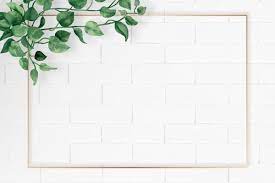 KHỞI ĐỘNG
Mời các em cùng xem Video
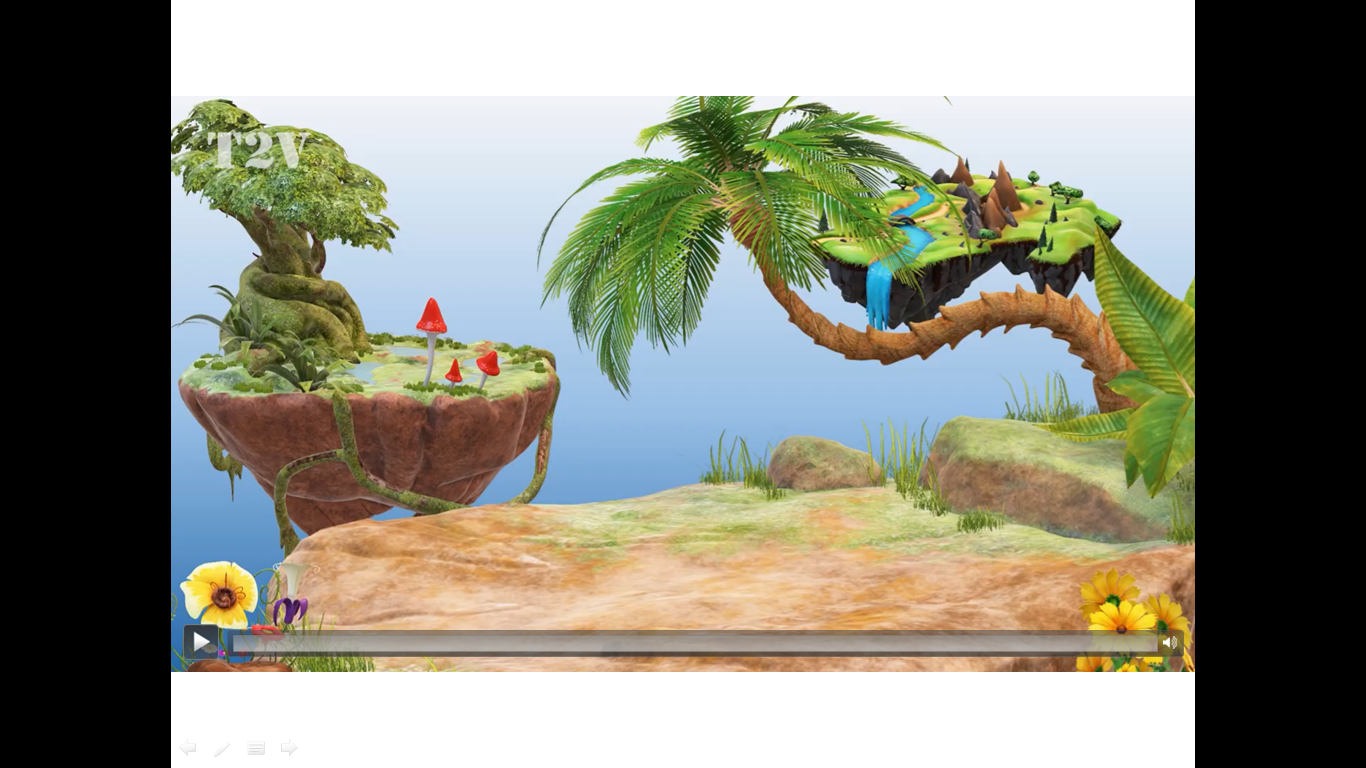 MĨ THUẬTCHỦ ĐỀ: KHU  VƯỜN NHỎ                   
  BÀI: KHU VƯỜN KỲ DIỆU
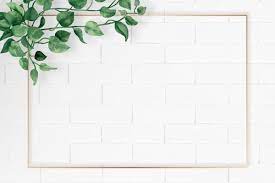 Cắt hình côn trùng
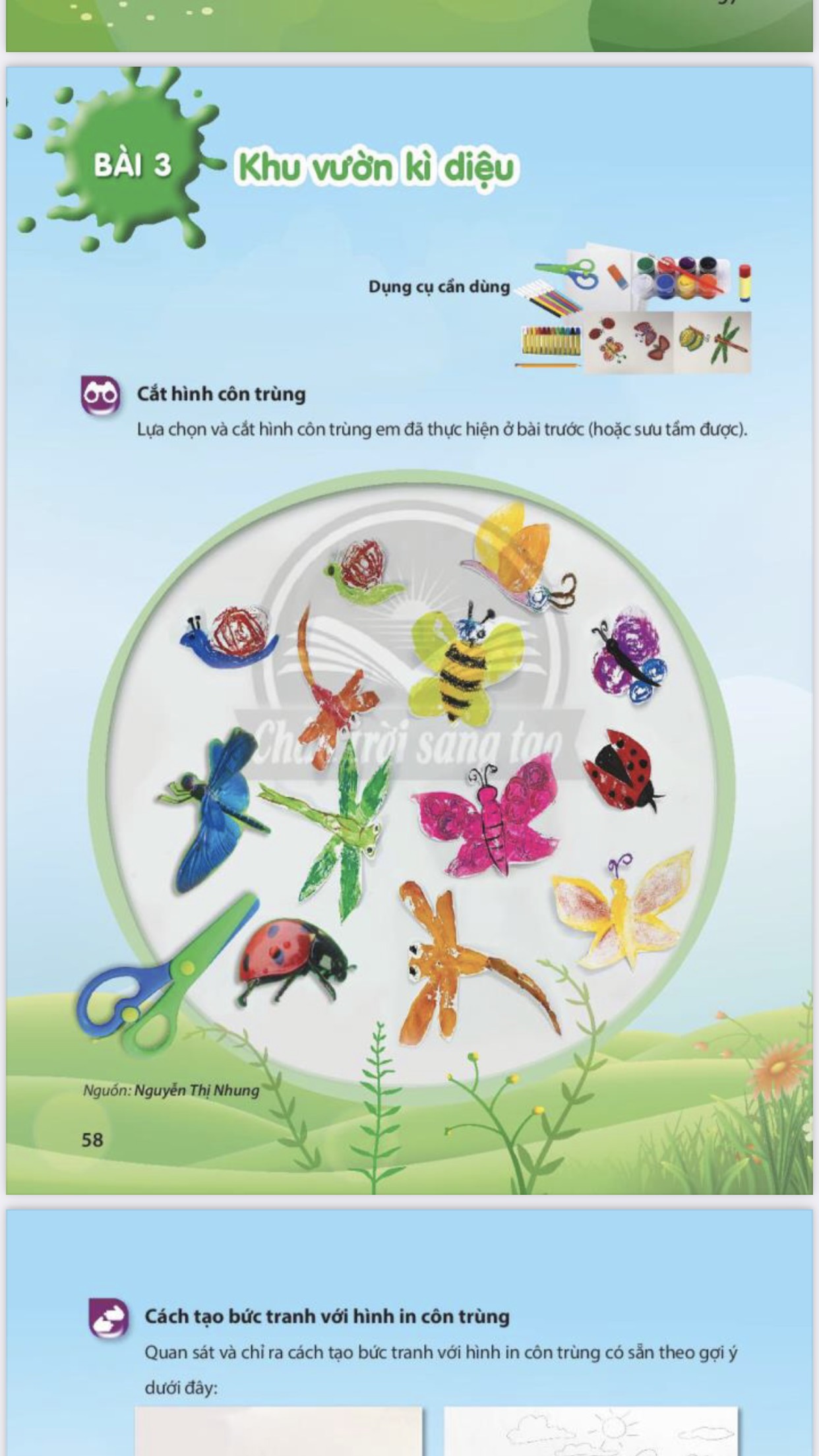 Cách tạo hình bức tranh với hình in côn trùng
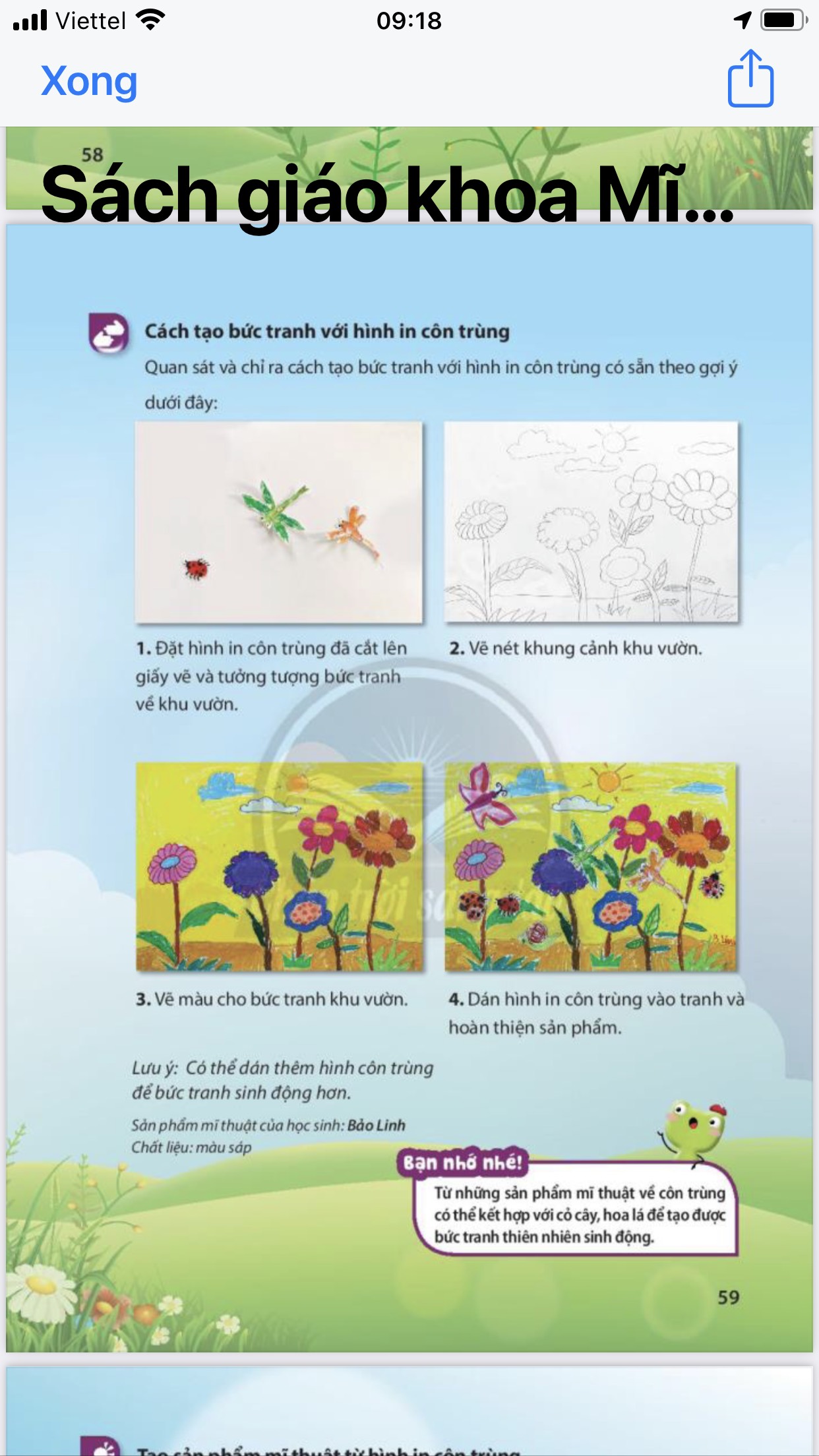 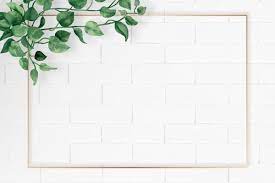 THẢO LUẬN
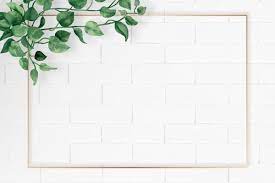 Tham khảo bài mẫu
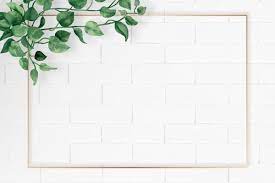 Luyện tập sáng tạo
Tạo sản phẩm Mĩ thuật từ hình in côn trùng
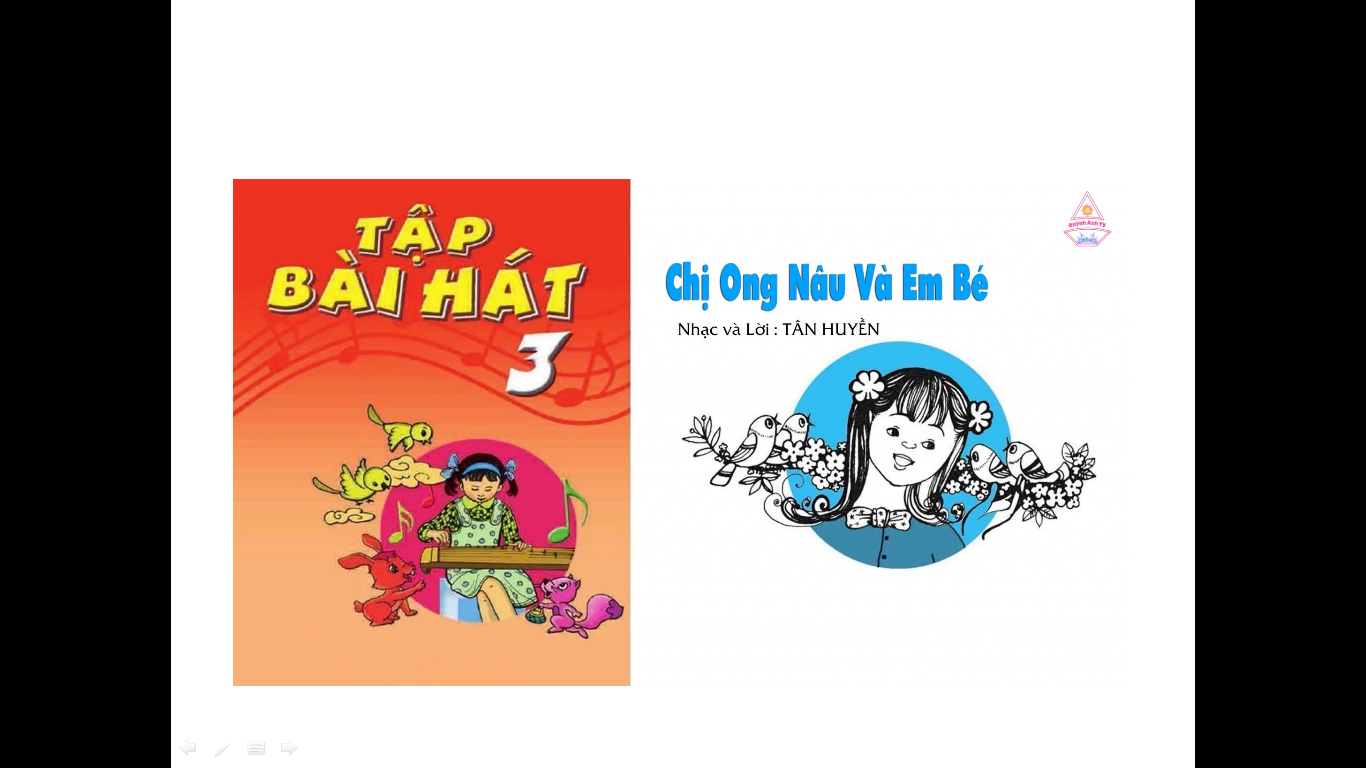 Chia sẻ sản phẩm – đánh giá
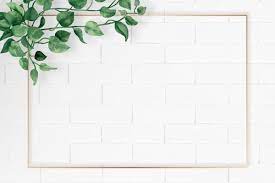 Các em chia sẻ bài lên Padlet
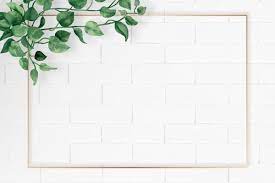 Vận dụng – phát triển
Tìm hiểu tranh minh họa của họa sĩ
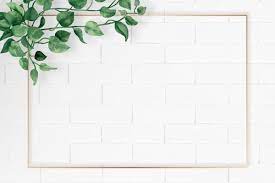 Vận dụng – phát triển
Các em có thể tạo các con côn trùng bằng vật liệu tìm được như: Vỏ hộp, xốp màu, bìa cứng, đất nặn…